https://view.genial.ly/61f18d648705c1001156083c/presentation-presentacion-historica
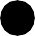 Cuáles son las bases cerebrales del aprendizaje  analizadas desde la concepción
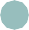 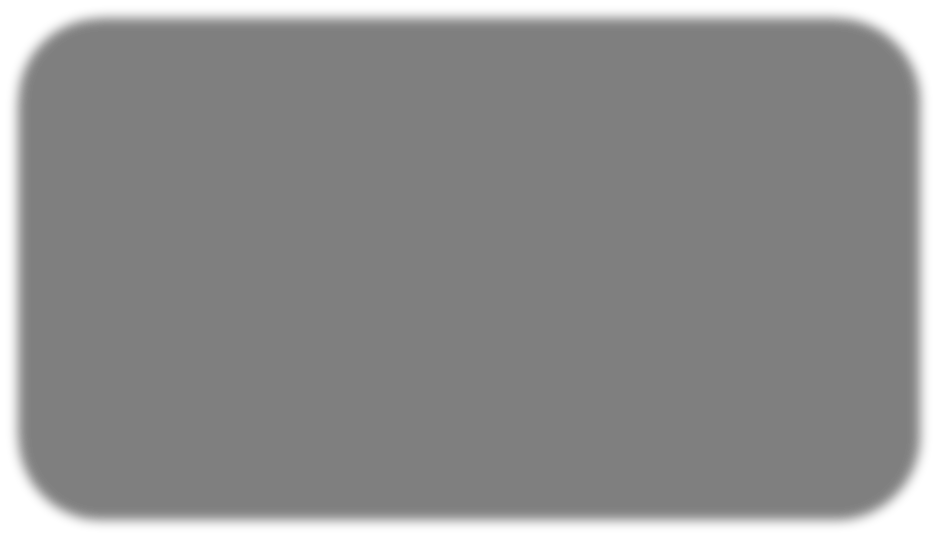 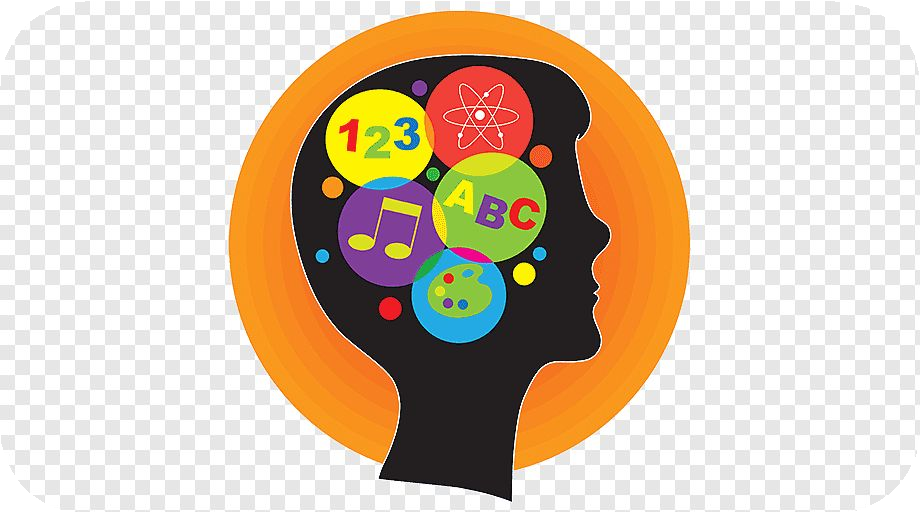 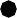 El ser humano es considerado inacabable porque  nunca deja de aprender, en los últimos veinte  años se ha generado y fortalecido propuestas  educativas que faciliten el aprendizaje, basadas  en investigaciones neurocientíﬁca y ciencias  relacionadas con desarrollo del cerebro y su  funcionamiento
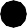 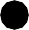 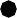 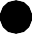 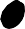 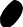 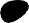 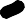 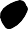 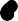 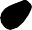 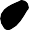 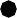 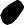 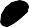 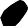 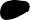 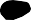 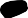 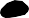 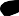 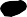 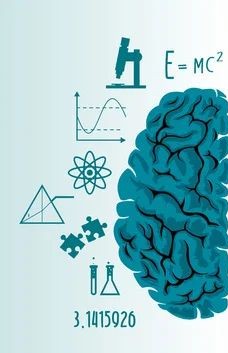 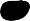 Hemisferio  derecho
TELENCÉFALO
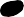 Hemisferio  izquierdo
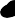 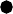 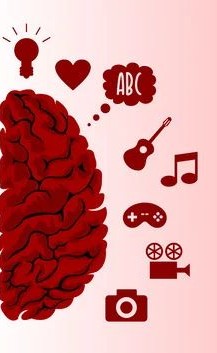 Es la región del cerebro más  desarrollada en los humanos  y, constituyendo la corteza  cerebral y otras estructuras,  coordina la mayoría de las  acciones voluntarias del  organismo y permite el  desarrollo de emociones  complejas, la inteligencia y la  empatía.
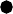 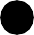 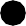 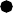 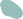 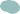 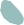 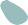 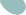 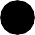 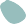 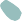 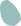 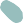 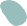 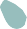 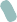 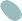 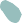 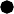 Hemisferio izquierdo
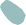 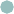 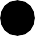 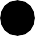 Está dividido en dos estructuras:
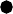 Área de broca
Área de Wernicke
zona que controla lo  relacionado con el habla y  la expresión oral
zona responsable de la  interpretación del lenguaje
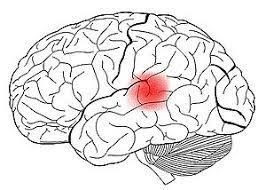 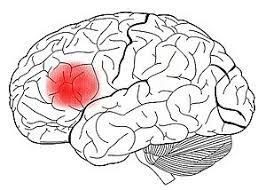 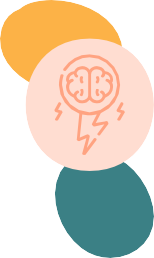 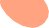 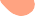 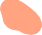 Hemisferio derecho
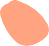 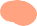 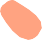 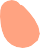 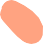 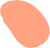 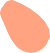 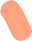 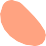 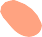 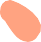 control de la expresión no  verbal y la interpretación  de las imágenes
se encarga de los movimientos y  la percepción del lado izquierdo,  la visión, la creatividad y la  imaginación
recuerdo de melodías, rostros y  voces, el reconocimiento y la  comunicación no verbal son  controlados por el hemisferio  cerebral derecho
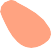 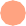 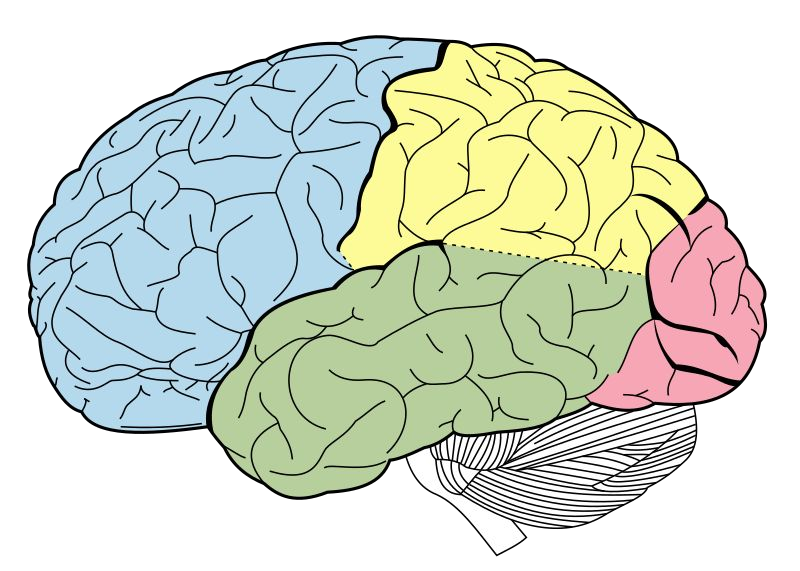 Lóbulo frontal
Lóbulo parietal
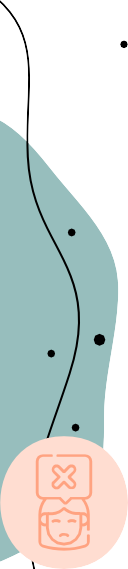 Controla la personalidad,  el razonamiento y las  emociones
Recibe la sensación del  tacto, calor frio, etc y  coordina el balance
Lóbulo temporal
Lóbulo occipital
se relacionan con la articulación  del lenguaje y la comprensión de  los sonidos
Encargado de la visión
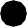 La Neurociencia en la Educación del Futuro
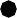 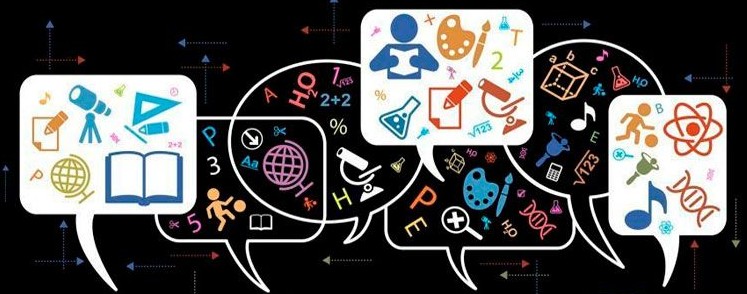 La aplicación de la neurociencia, junto con la utilización de las TIC en la  educación son herramientas clave para el desarrollo de la enseñanza.
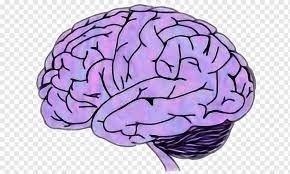 Las emociones positivas y el fomento de la curiosidad  logran una mejor capacidad de aprendizaje
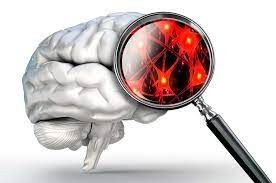 Nuestro cerebro está aprendiendo constantemente
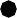 Cada persona cuenta con aproximadamente 85 millones de  neuronas, aunque lo realmente importante son las  conexiones entre estas
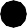 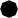 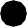 Neurociencia cultural
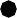 Neurolingüística
Neurociencia  computacional
Neurobiología
Ramas de la Neurociencia
Neurociencia efectiva
Neuro genética
Neurociencia del  comportamiento
Neuropsiquiatría
Neuroeconomía
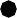 Neurociencia aplicada
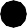 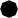 Neurociencia, Neurociencia educativa y  Neurodidáctica: sus diferencias
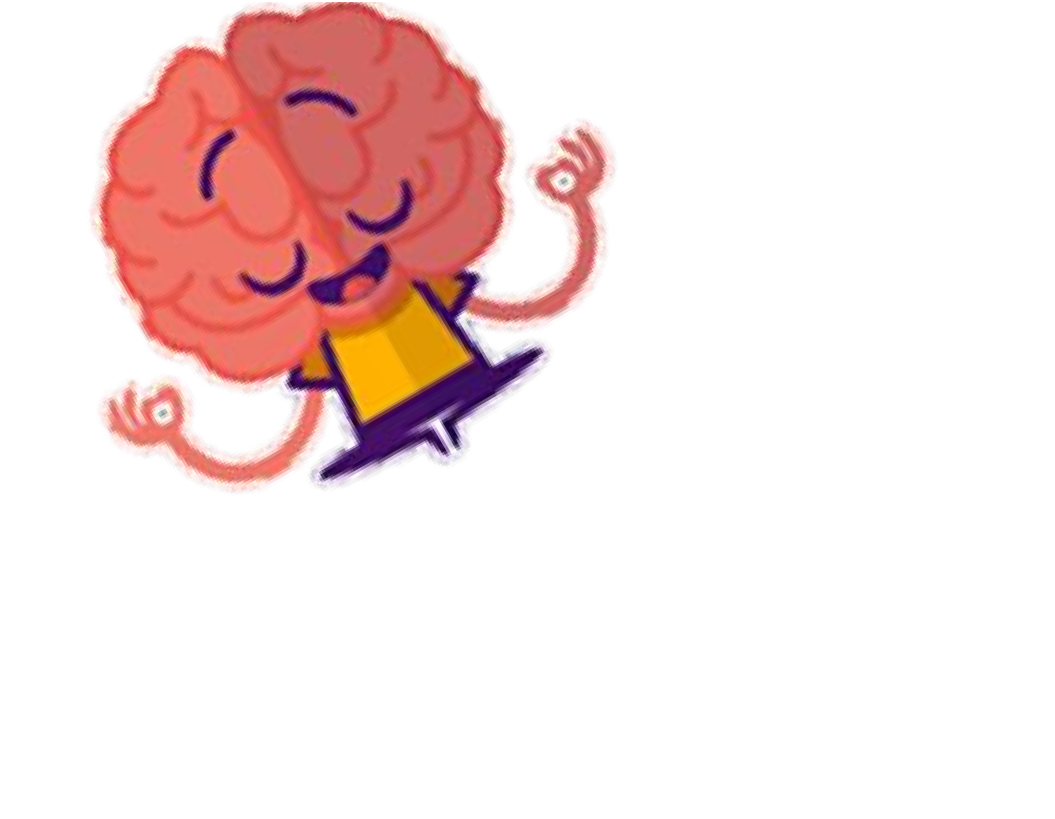 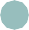 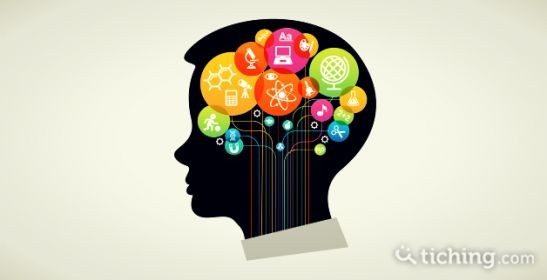 Investiga el funcionamiento  del sistema nervioso y en
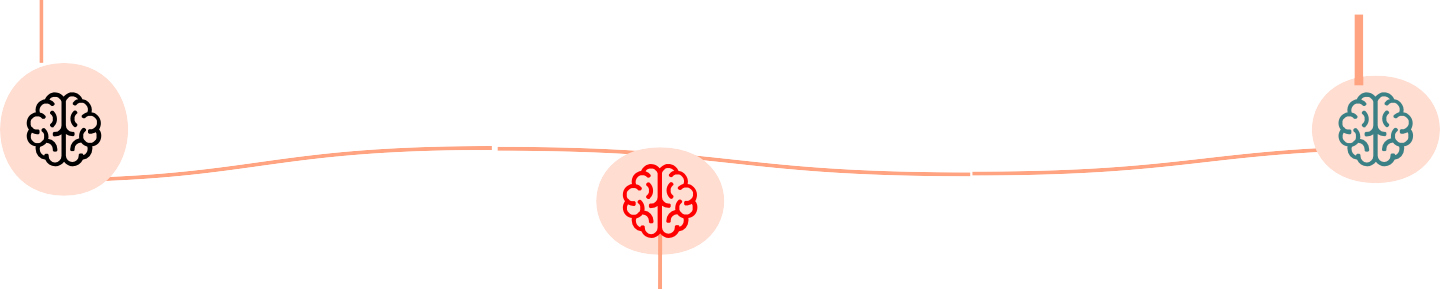 especial del cerebro
NEUROCIENCIA
Aplica didácticamente al aula .
NEURODIDACTICA
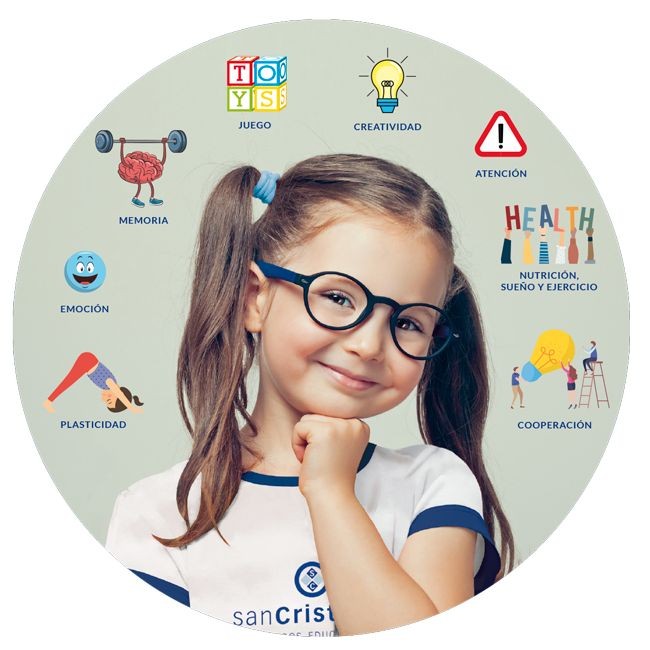 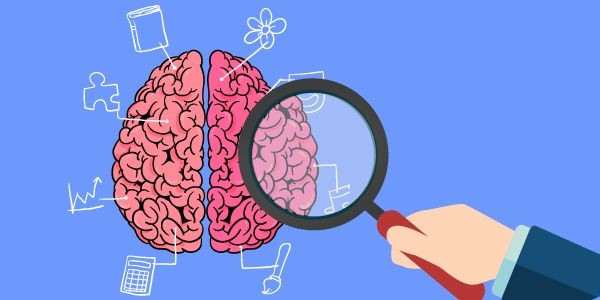 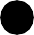 NEUROCIENCIA EDUCATIVA
Integrar los conocimientos  neurocientíﬁcos acerca de cómo  funciona y aprende el cerebro
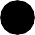 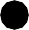 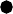 ¿Cuáles son algunas de las diferentes áreas de la  neurociencia?
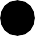 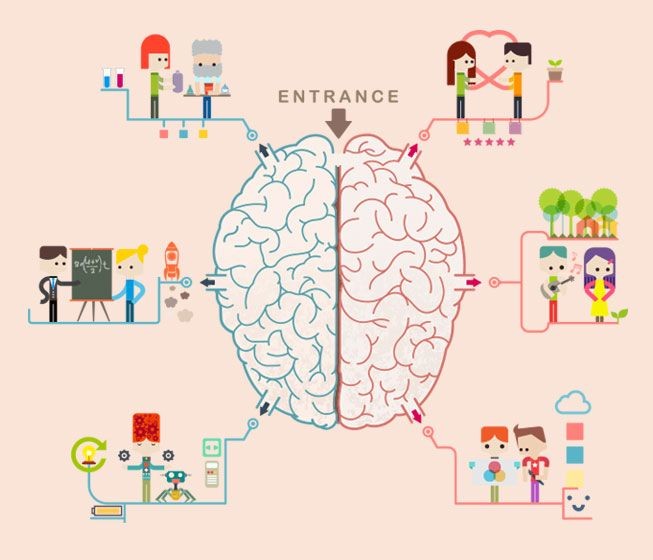 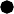 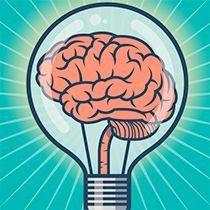 La neurociencia
cognitiva
La neurociencia del  desarrollo
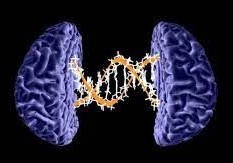 La neurogenetica
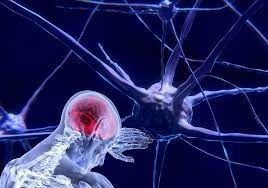 La neurociencia  molecular y celular
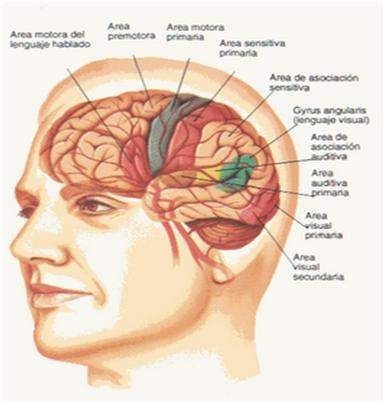 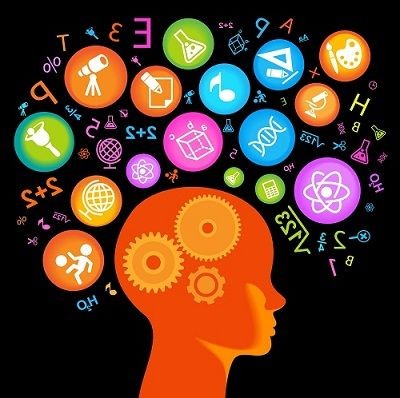 La neurociencia
clinica
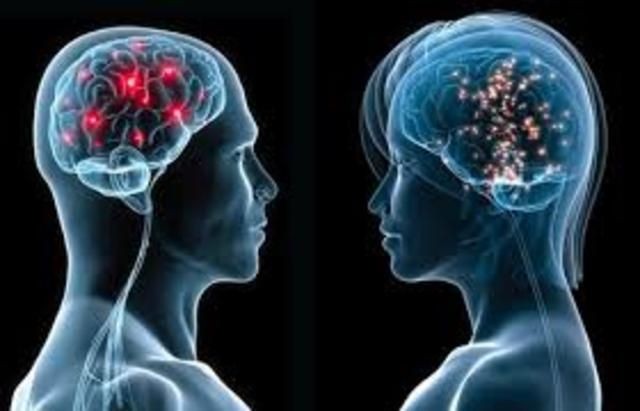 La neurociencia  conductual
La neurociencia
sensorial
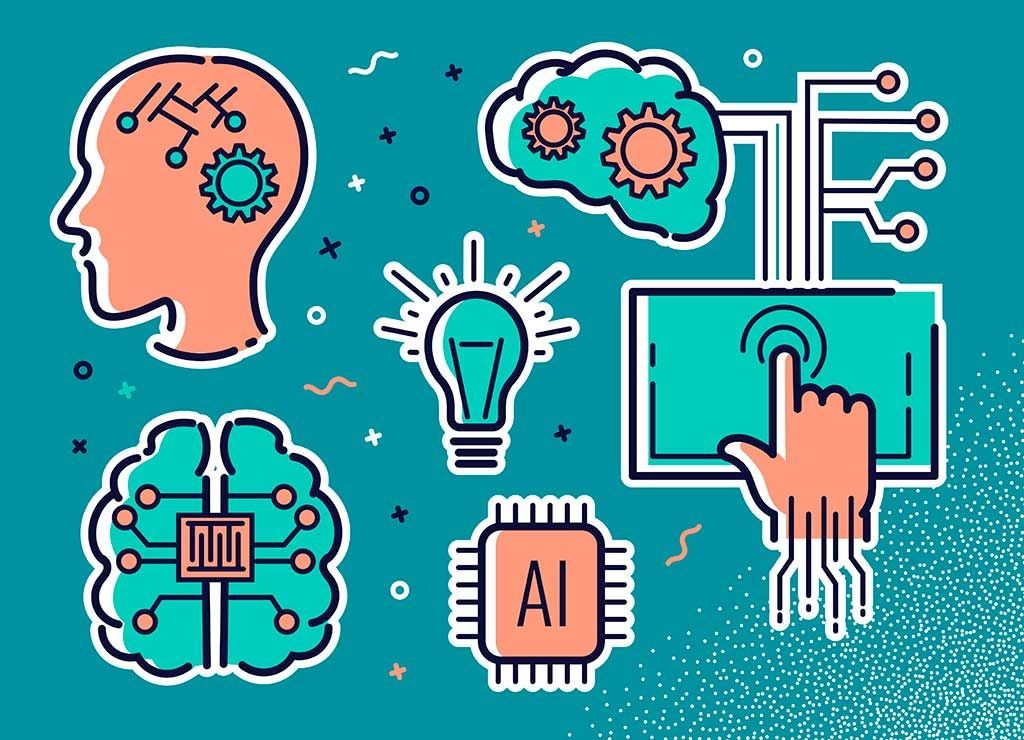 La neurofisiologia
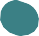 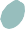 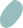 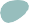 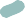 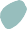 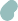 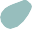 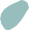 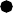 ¿Qué aporta la Neurociencia a la educación?
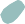 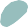 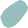 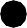 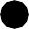 La Neurociencia educativa puede ayudar a  los docentes a entender cómo aprenden  sus alumnos
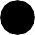 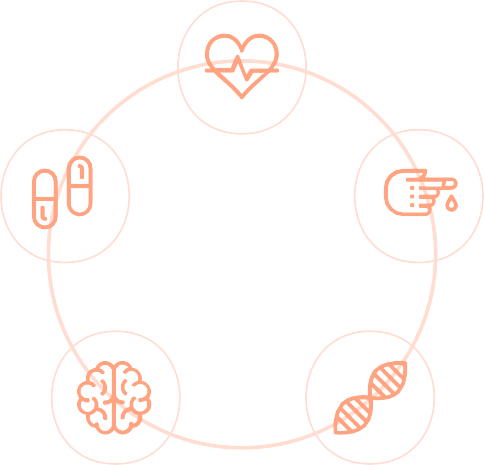 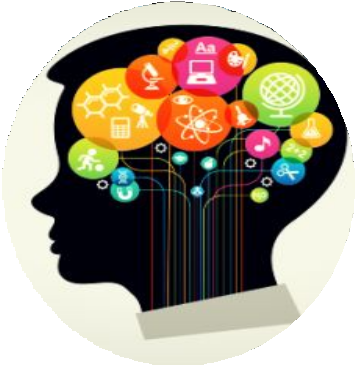 Las emociones y el estado de  ánimo afectan de manera  positiva o negativas al cerebro y  sus funciones.
Ayudar a diseñar mejores  métodos de enseñanza,  currículos más ajustados y  mejores políticas educativas.
Las experiencias directas y  multisensoriales propician que  las personas aprendan mejor.
La capacidad del cerebro para  guardar información es ilimitada  y maleable.
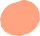 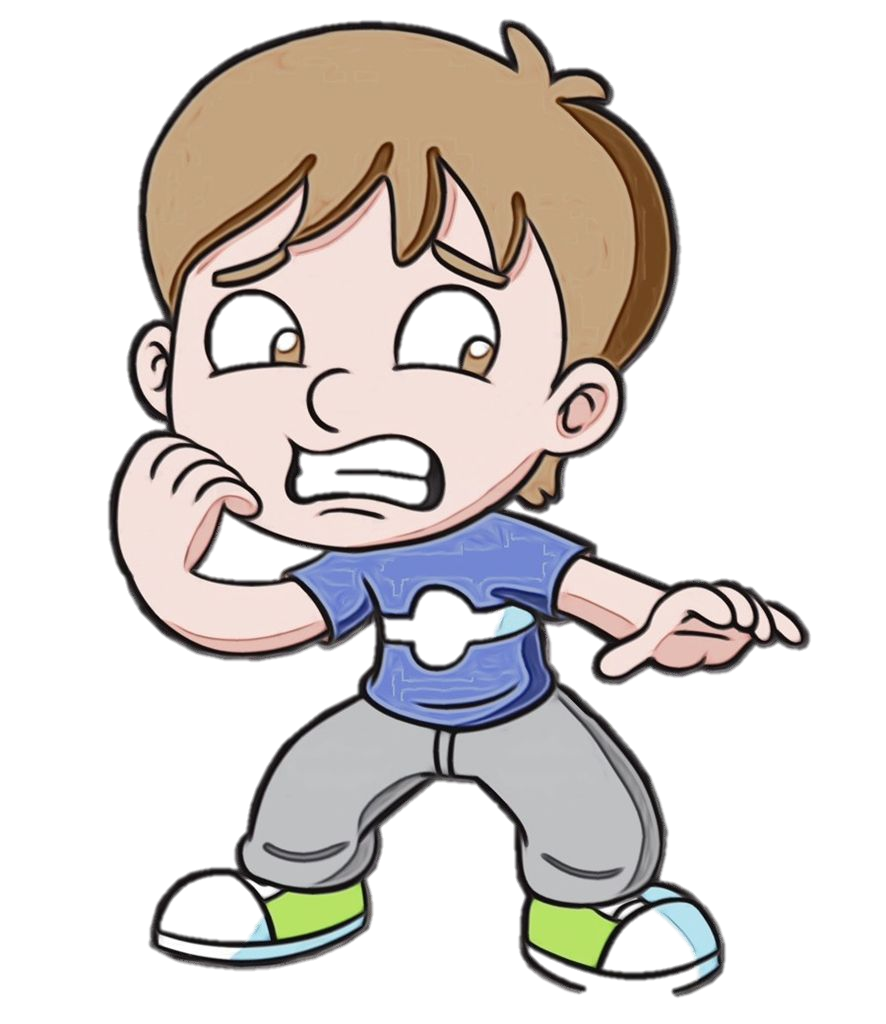 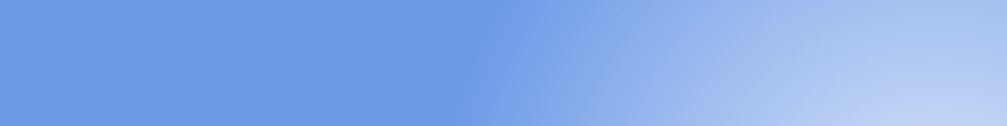 Neurociencia en el aula
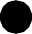 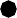 ¿Se puede aprender con  miedo?
La curiosidad y la  motivación son dos  de los principales  pilares educativos  entre los más  jóvenes.
La mejor forma de
si se forman junto con esta  emoción, inmediatamente,  el cerebro relaciona  aprender cosas nuevas con  este sentimiento pues en un  futuro rechazarán el  aprendizaje porque su
adquirir el conocimiento
no se basa en la  memorización o la
repetición mecánica
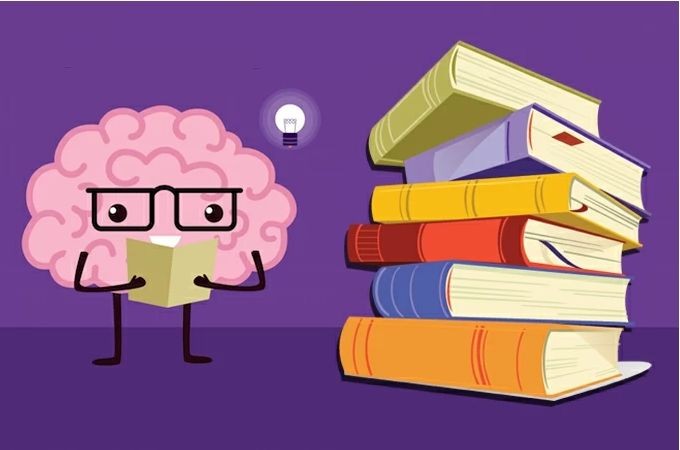 sino en experimentar
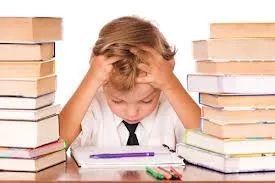 con él y centrarnos en la  faceta emocional
cerebro relaciona con la  inseguridad que genera el  miedo
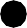 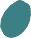 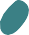 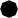 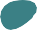 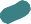 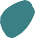 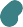 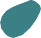 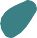 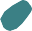 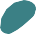 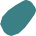 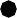 https://www.canva.com/design/DAE2lt4O8mI/UomtOWGbtSHjDFg229jv-A/view?utm_content=DAE2lt4O8mI&utm_campaign=designshare&utm_medium=link&utm_source=shareyourdesignpanel